ERP Implementation Lifecycle
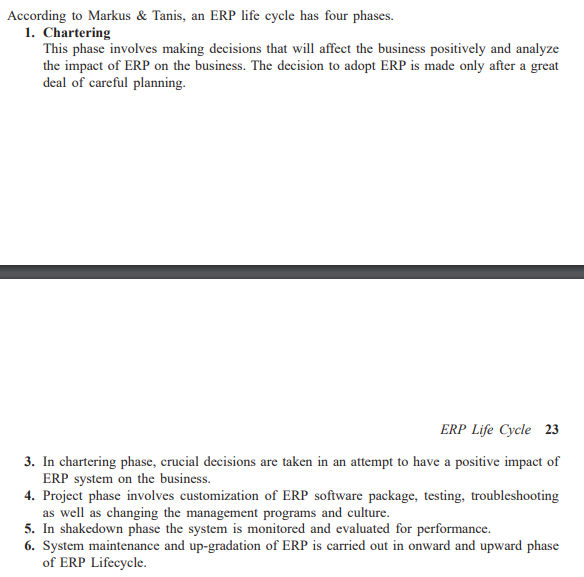